70 yrs F, slowly increasing left thigh swelling, one month
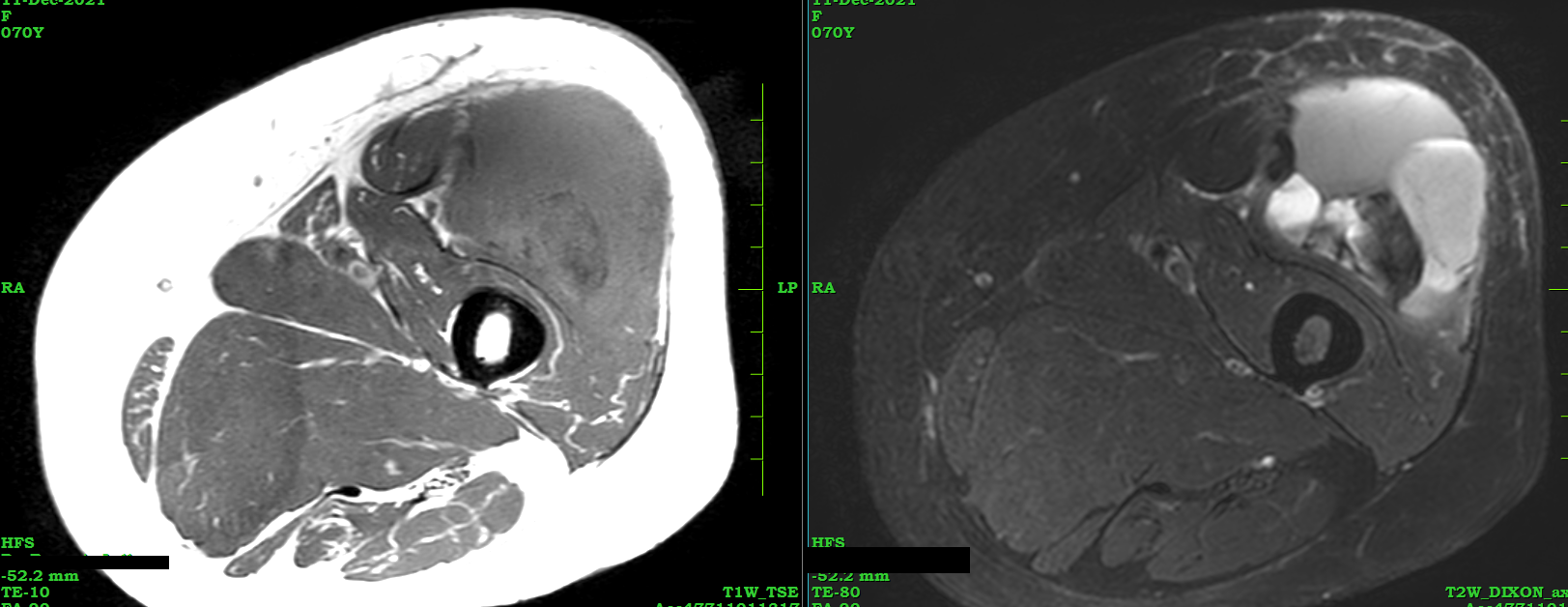 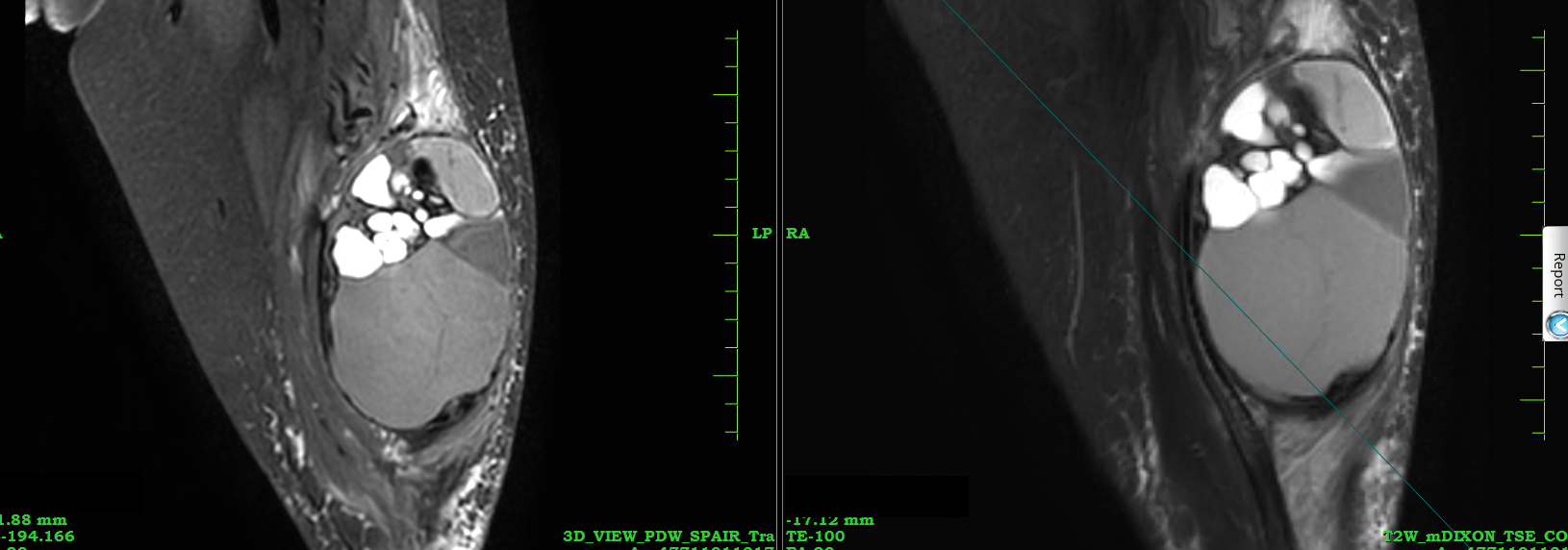 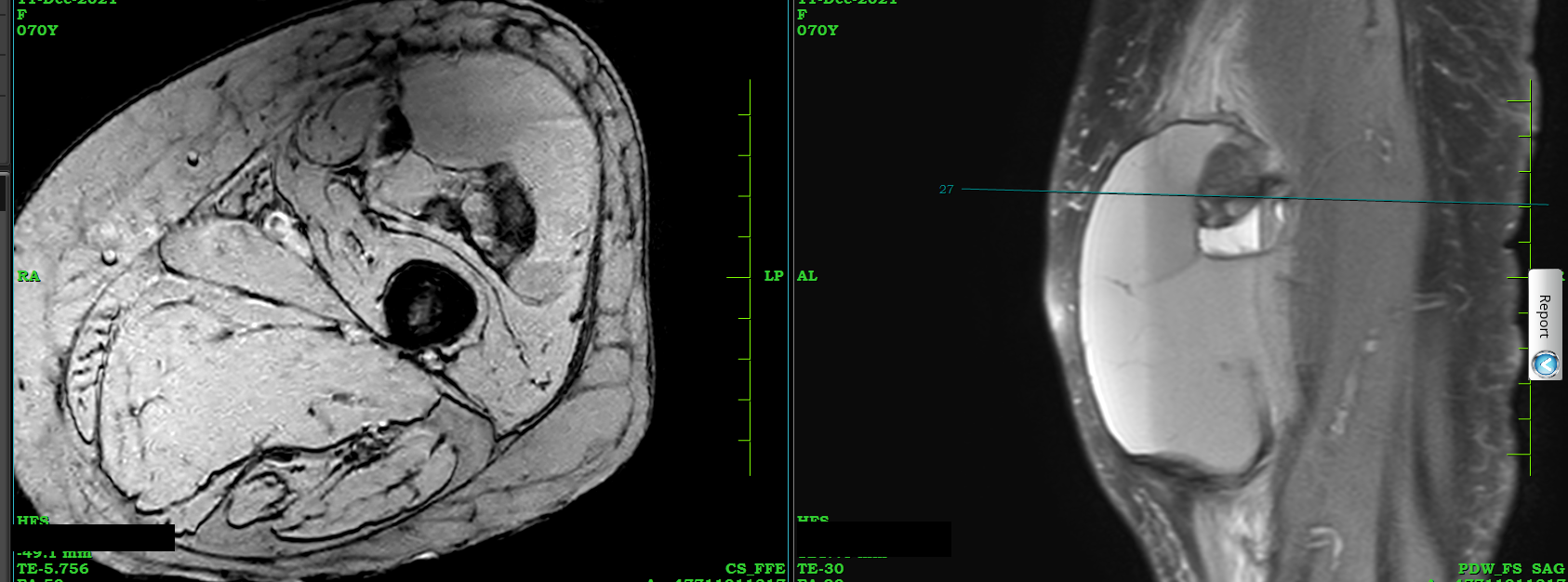 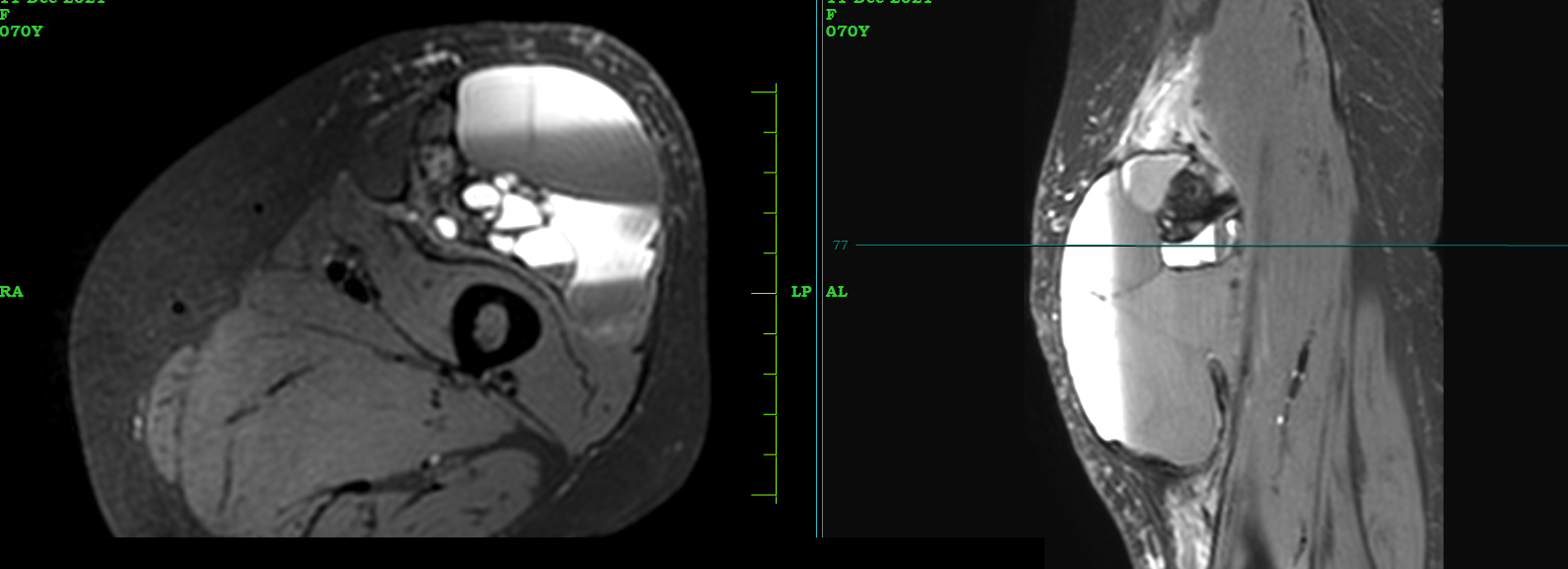 Contrast
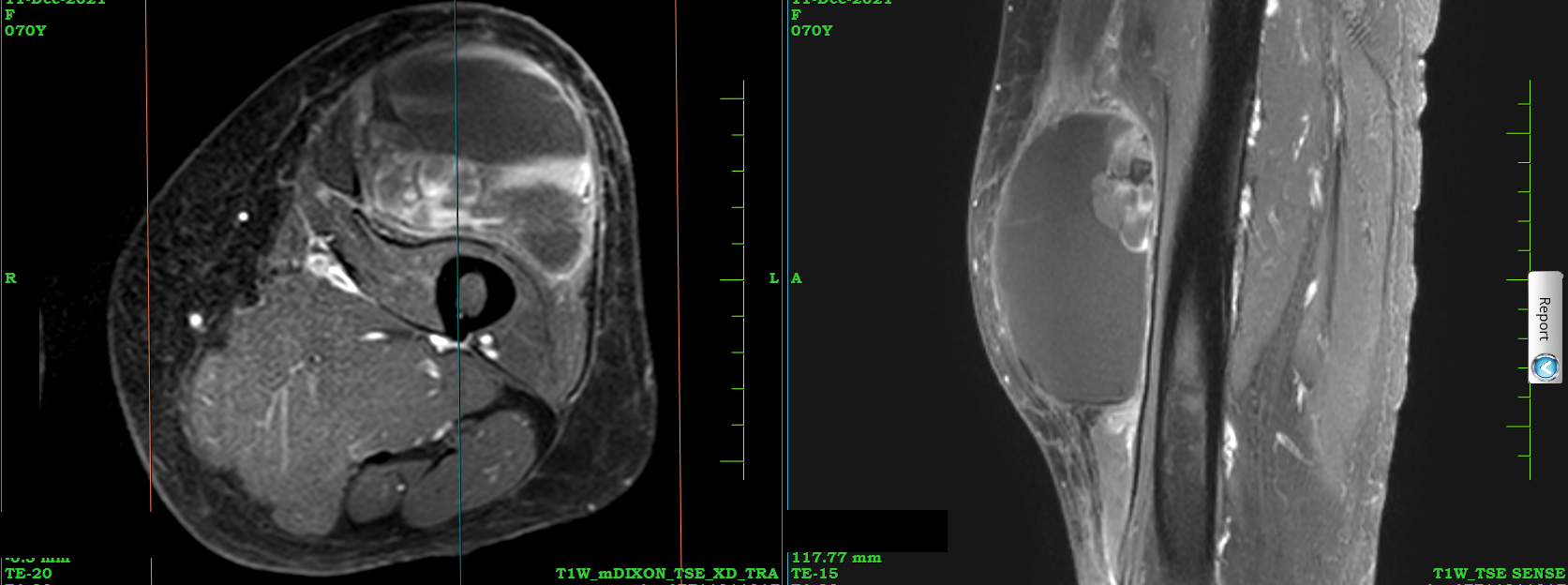 Your opinions please